10 lat Pocztu Sztandarowego w obiektywie aparatu.
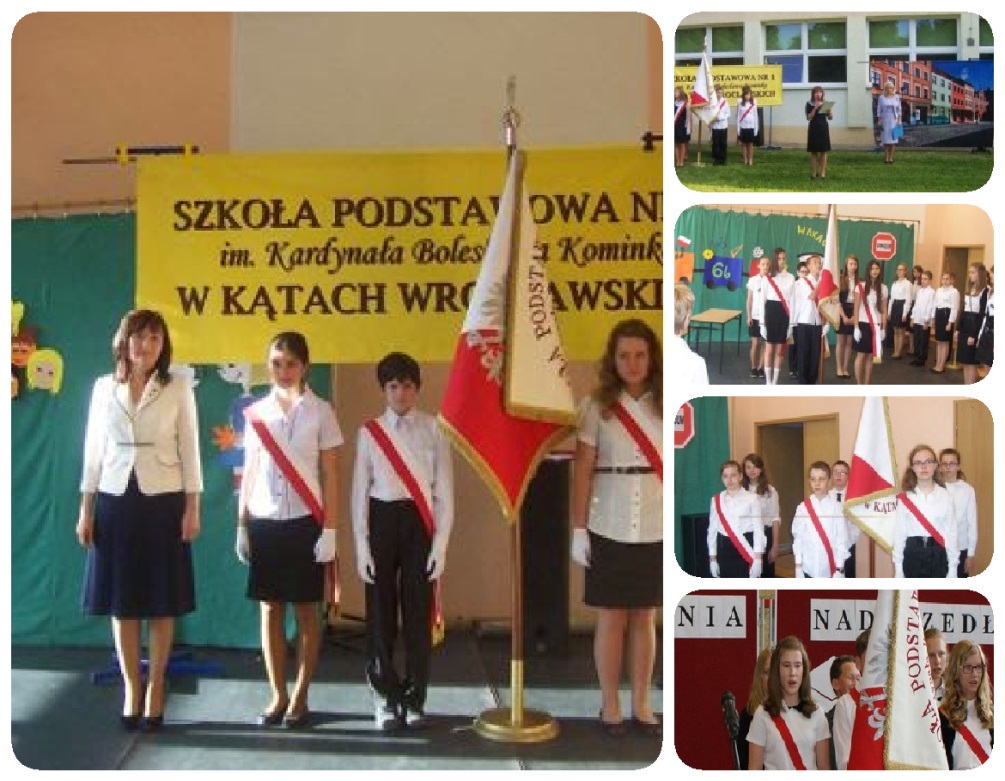 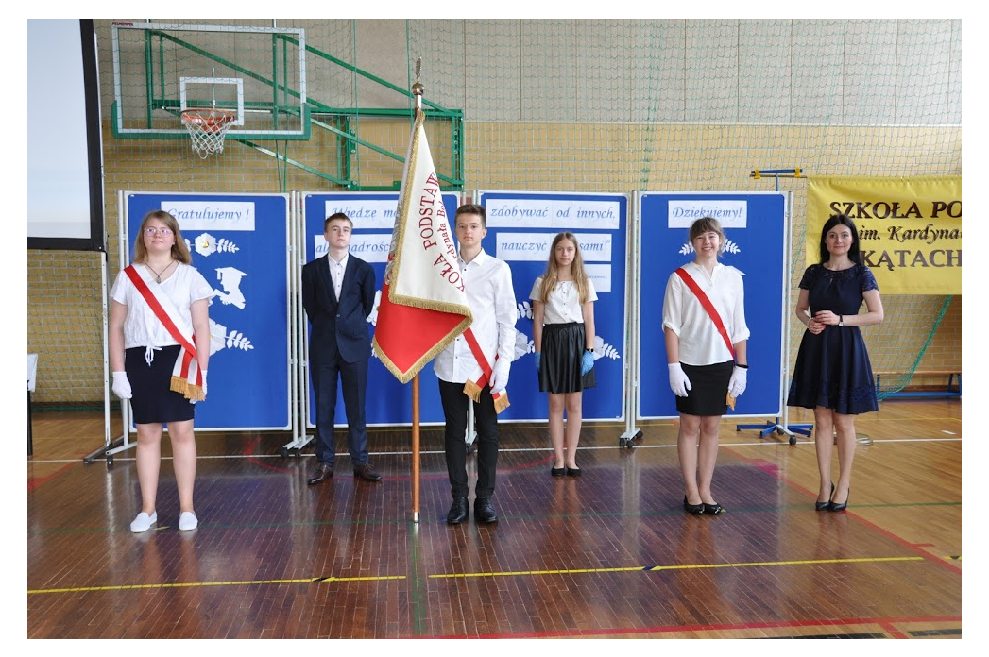 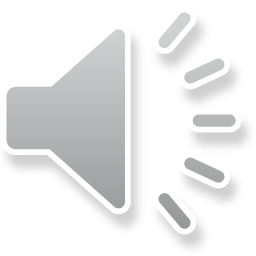 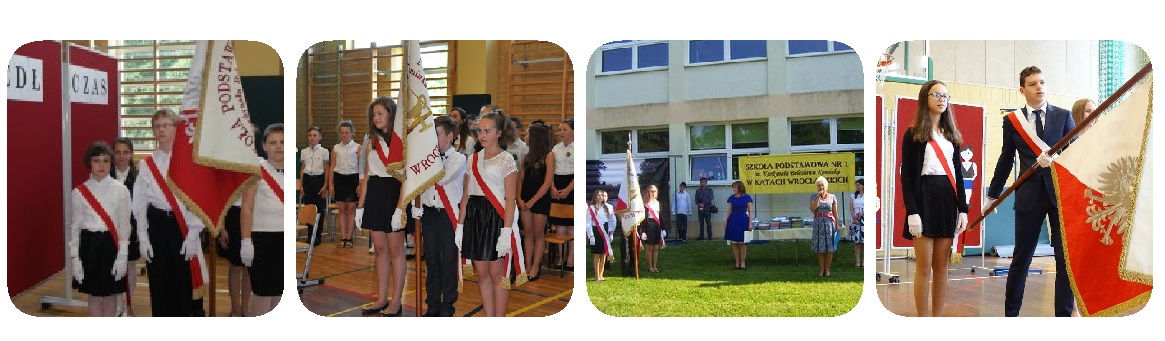 Poczet Sztandarowy  szkoły  pełni   funkcje  reprezentacyjne.  Bierze udział   w uroczystościach szkolnych                               i środowiskowych.
Uczniowie wchodzący w skład Pocztu Sztandarowego szkolą się                               z Ceremoniału wojskowego pod okiem żołnierzy, by jak najlepiej pełnić swoje obowiązki.
Poczet Sztandarowy realizuje projekty związane z Patronem i uczestniczy                     w wystawach i wydarzeniach                            o charakterze historycznym                               i patriotycznym.
Szkolenia Pocztu Sztandarowego.
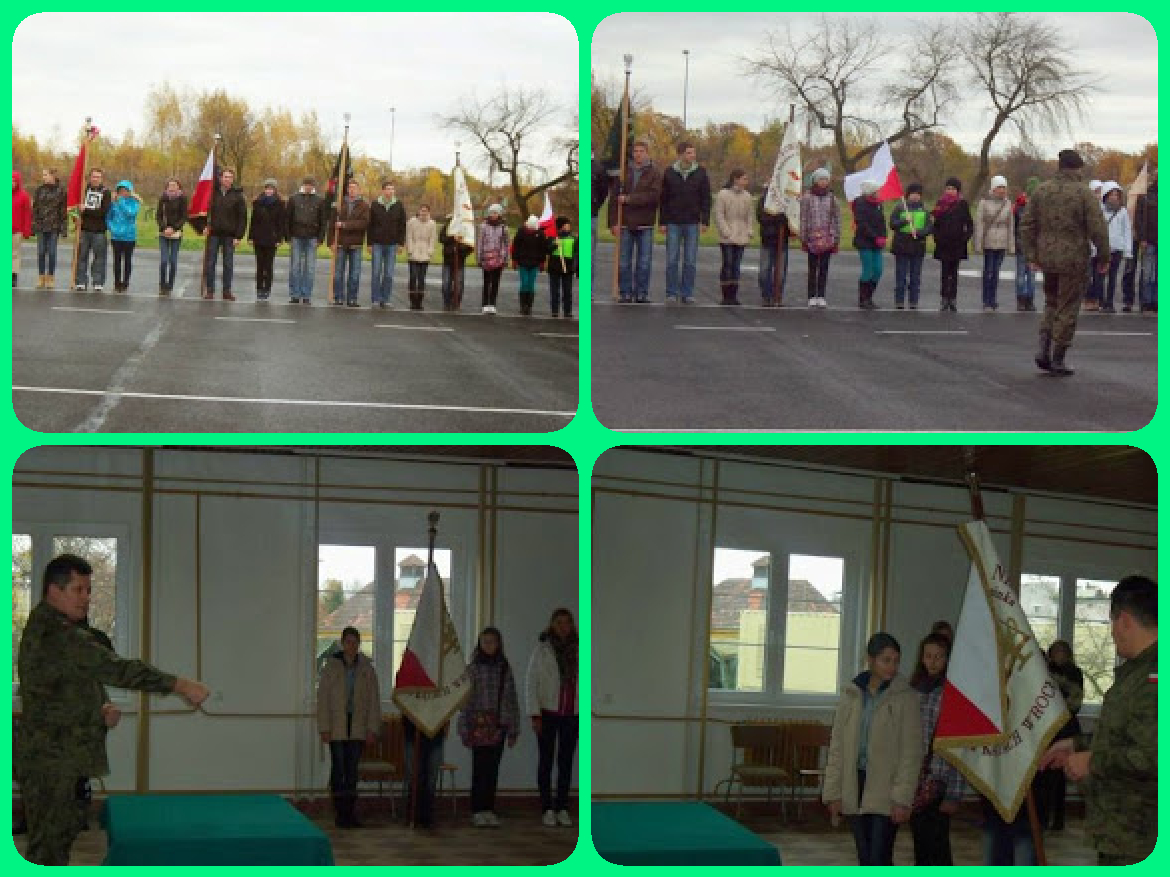 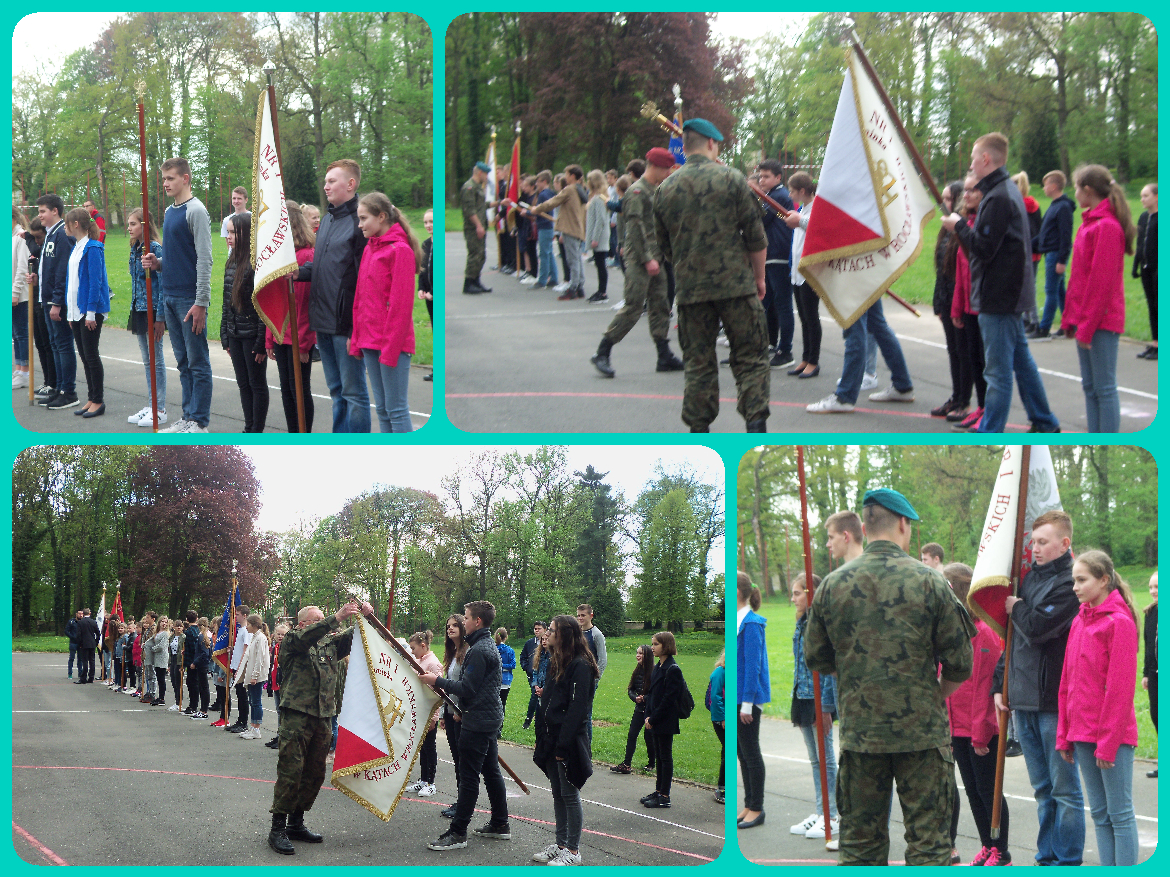 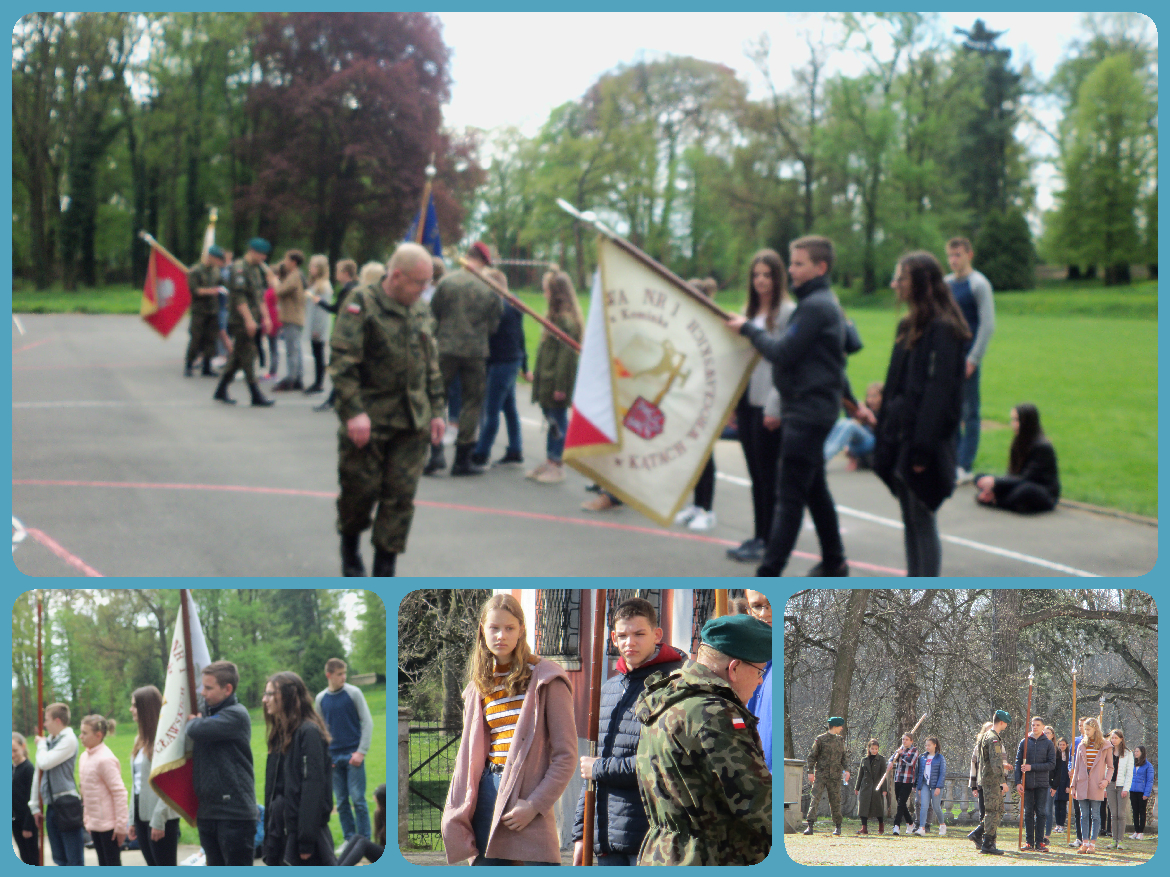 Reprezentowanie szkoły podczas uroczystości szkolnych                 i środowiskowych.
Śladami Kardynała Bolesława Kominka.
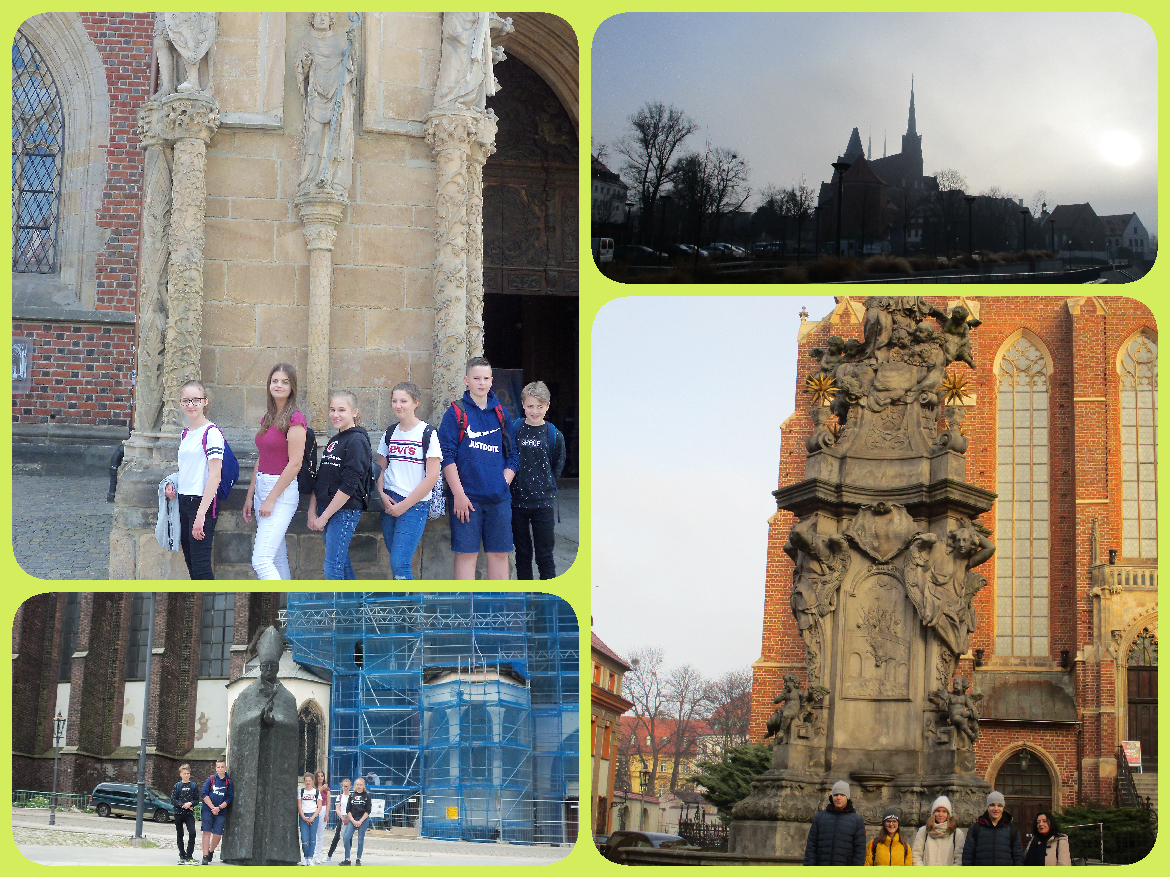 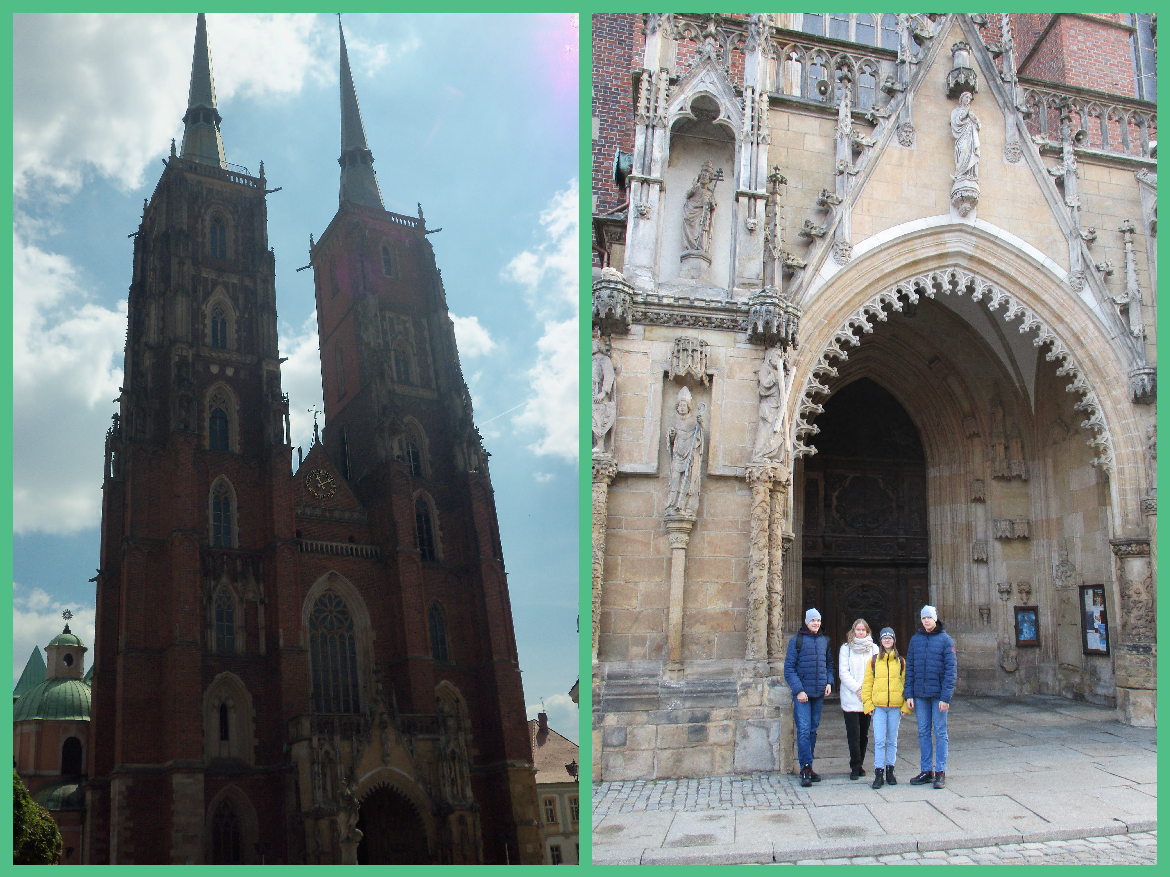 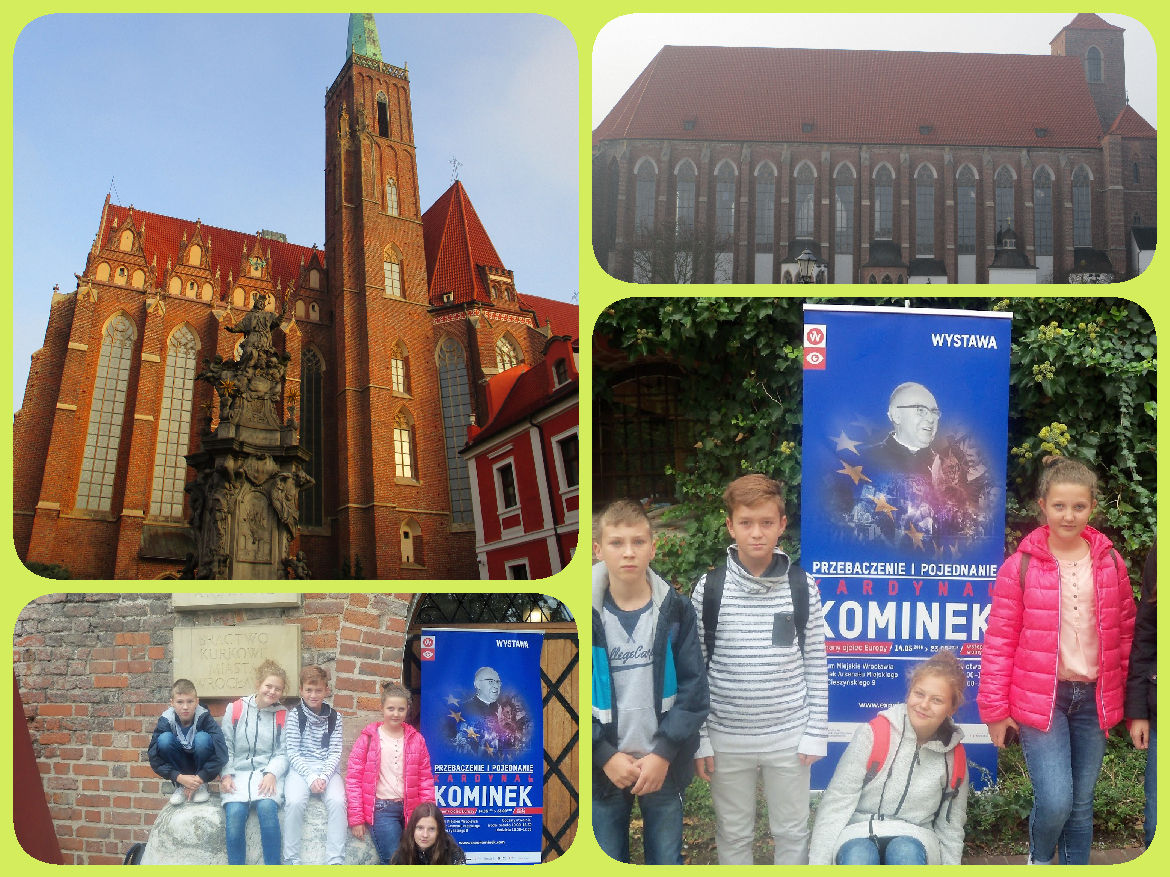 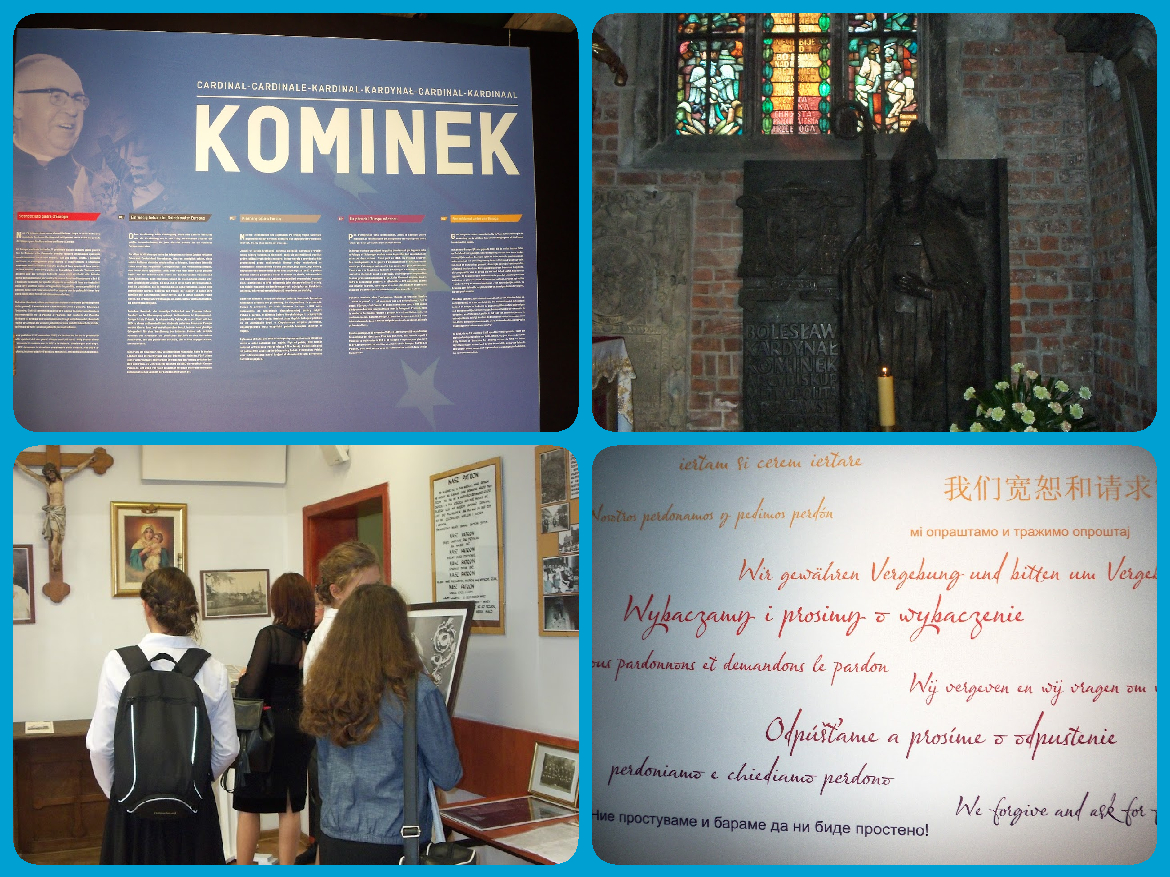 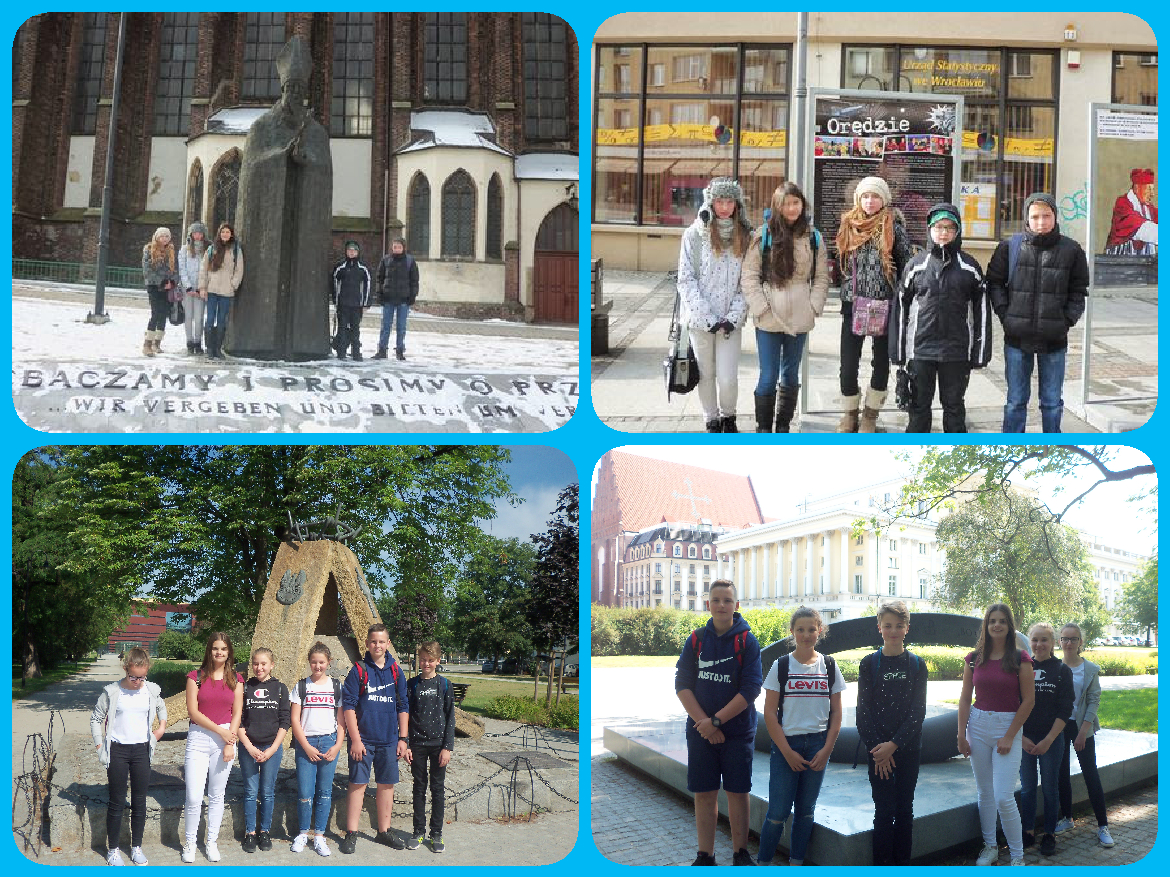 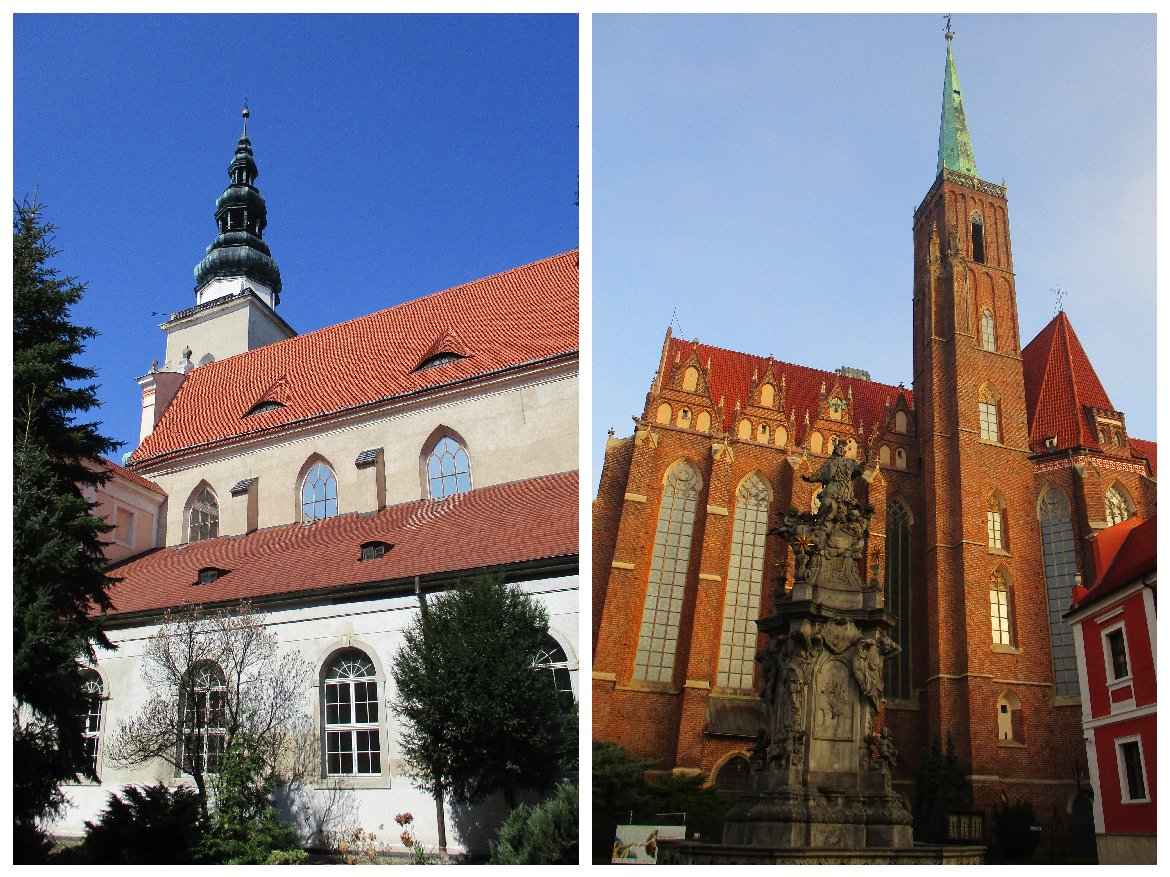 Poczet Sztandarowy w Wodzisławiu Śląskim.
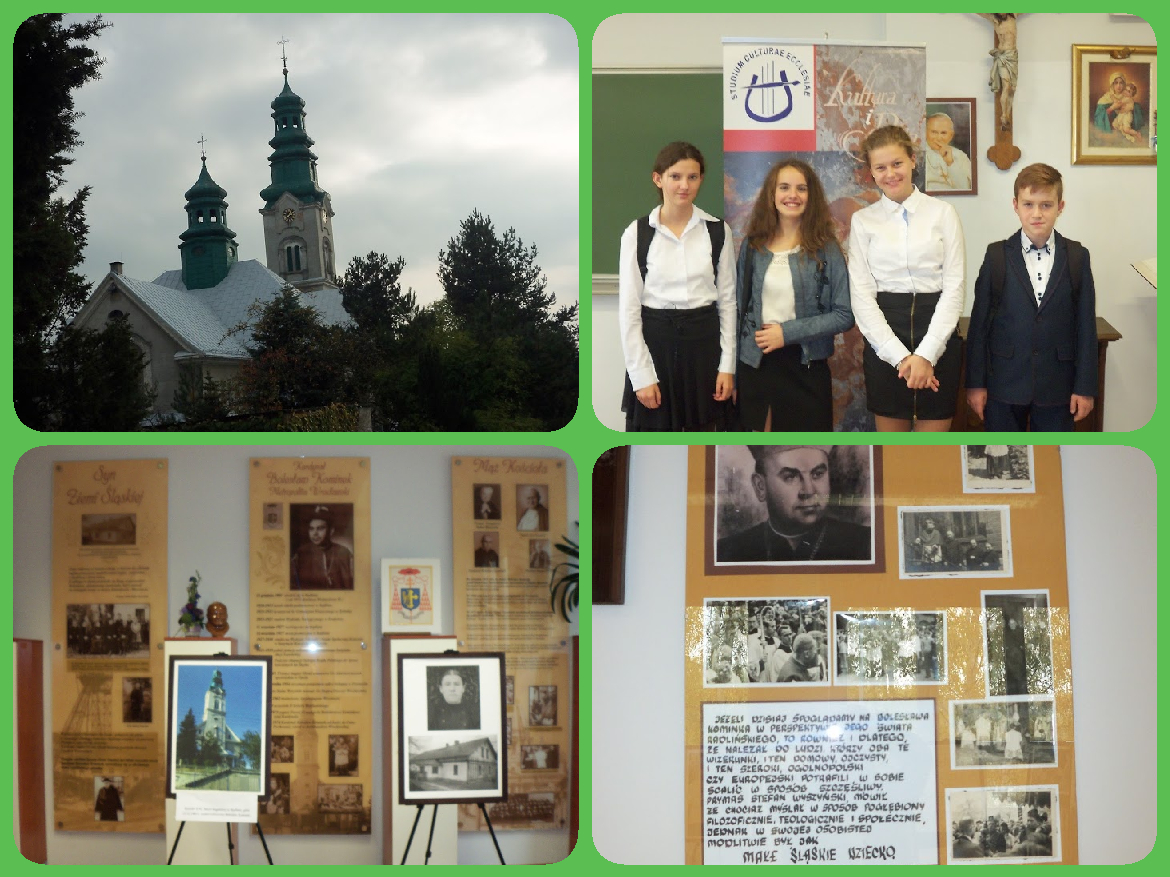 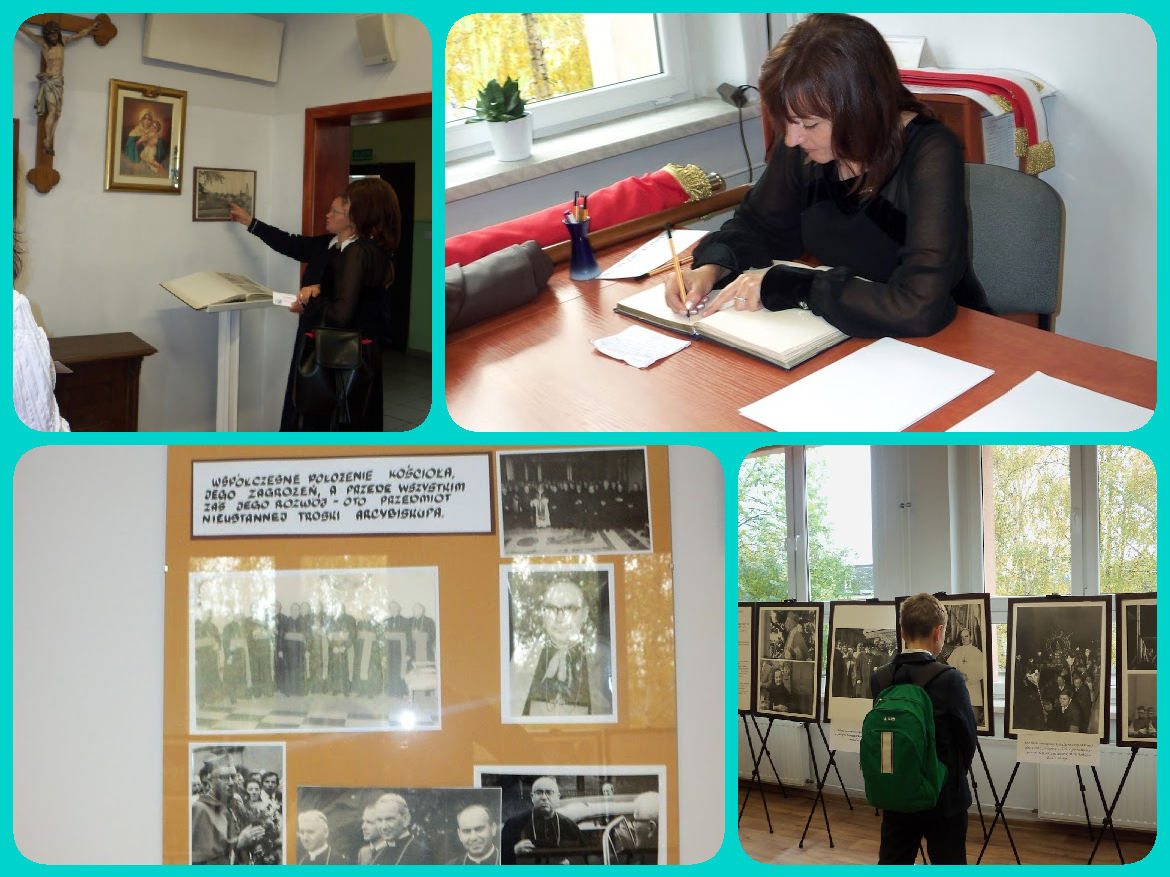 Poczet Sztandarowy na wystawach o tematyce patriotycznej.
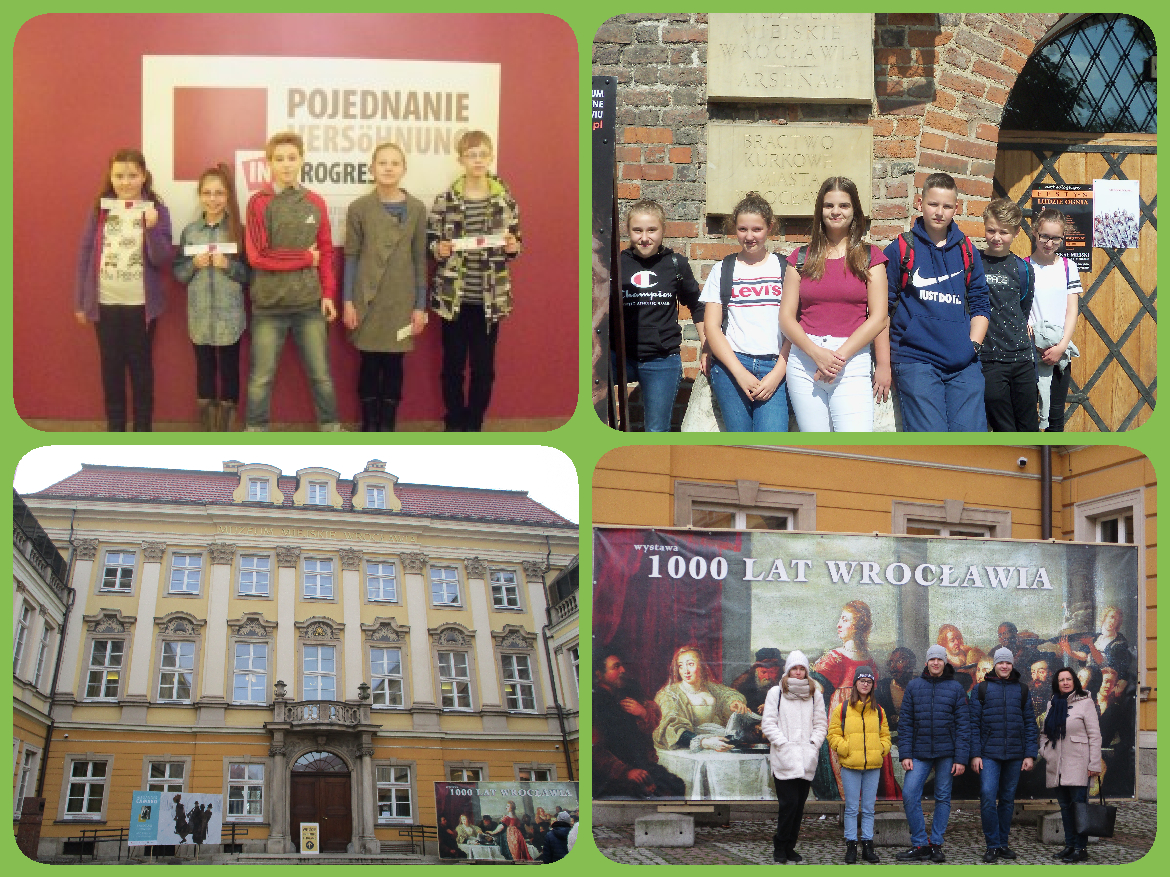 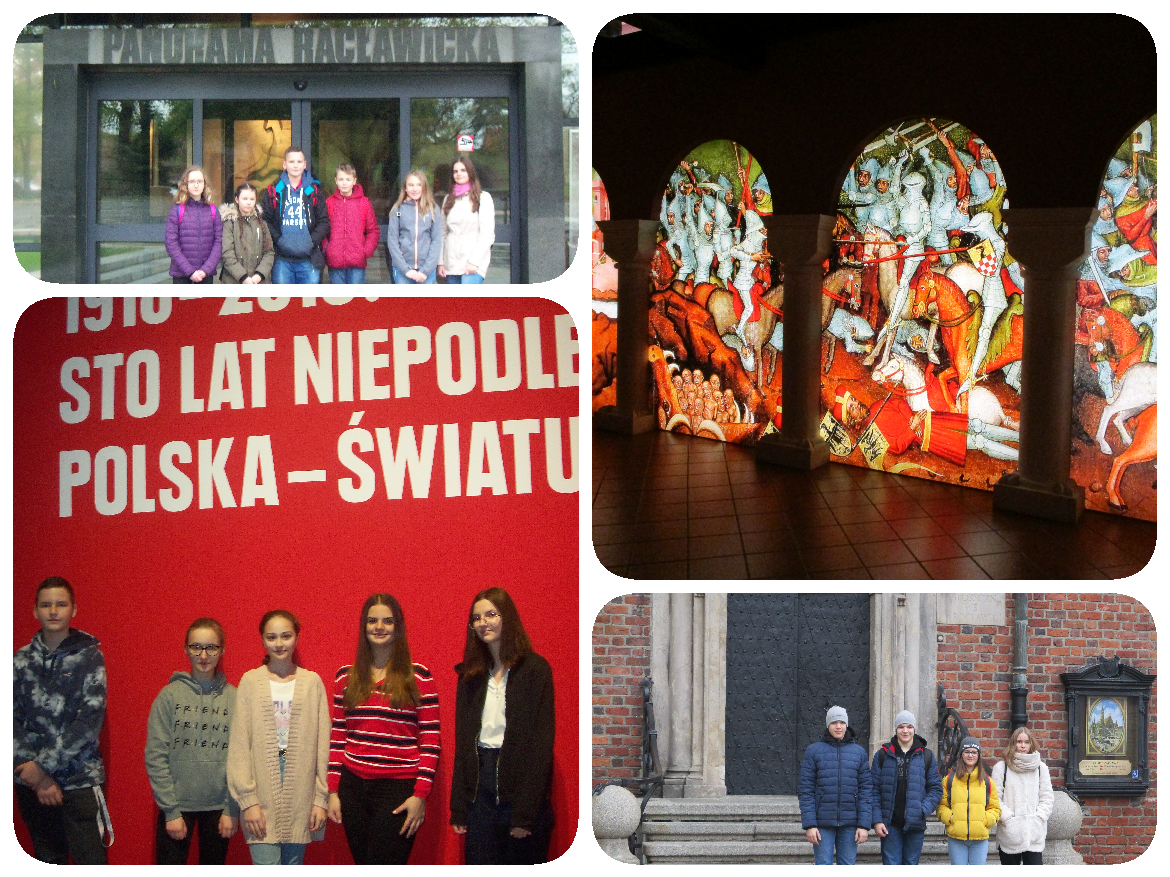 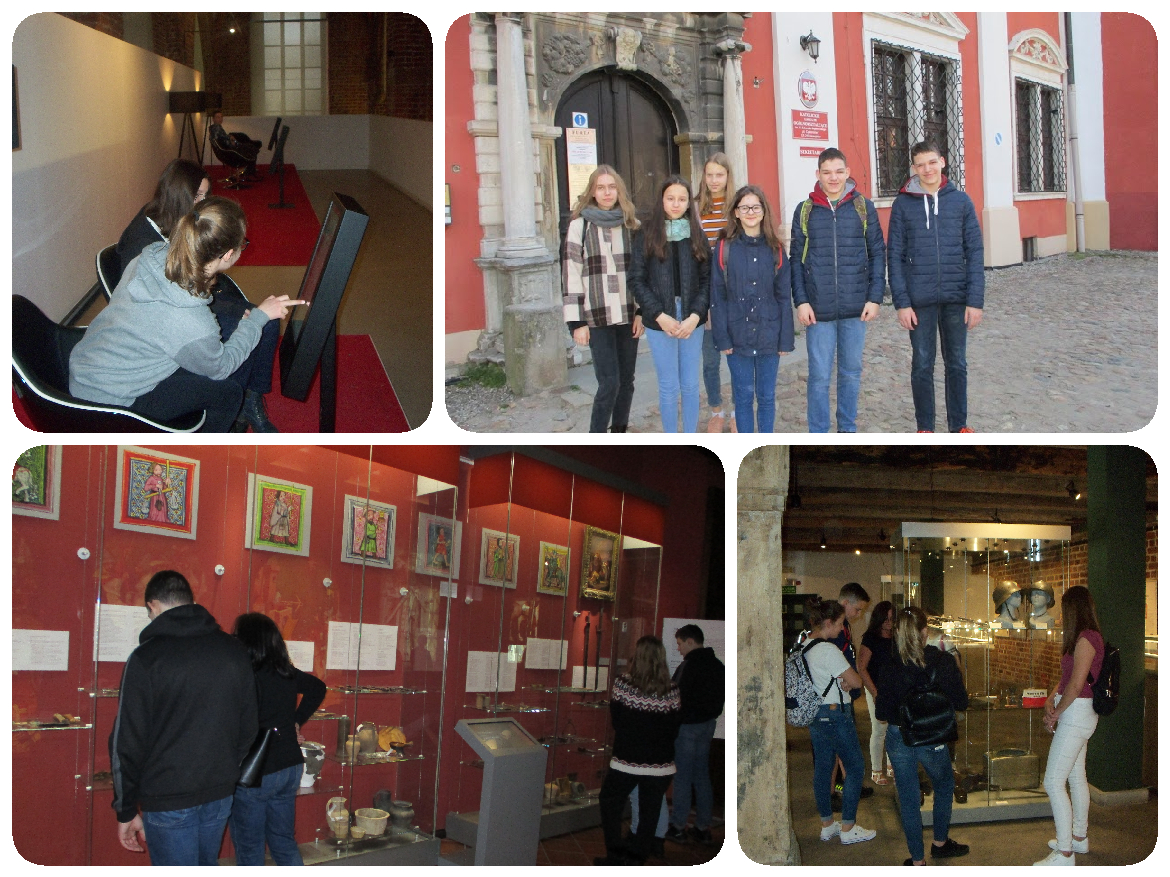 Prezentację przygotowała pedagog Iwona Więcko.